Foundations of Biblical Prophecy
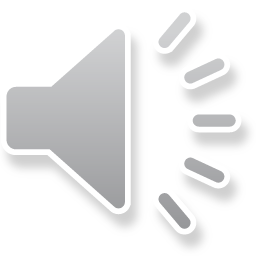 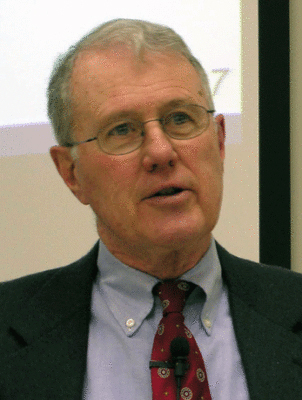 Lecture 5  Prophecy in the Ancient Near East  - Egypt and Canaan Analogies
Dr. Robert Vannoy
ReNarrated by Ted Hildebrandt© 2023  Robert Vannoy & Ted Hildebrandt
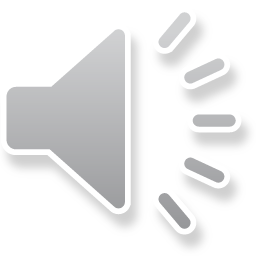 Foundations of Biblical Prophecy
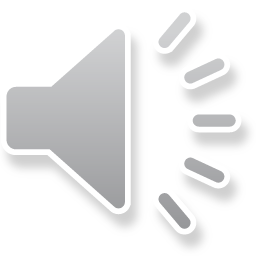 III. The Origin of Prophetism in Israel     A. Alleged Analogies to Israel’s Prophecy in Other Nations         1.  Mesopotamian Analogy
a) Summary Review
b) Differences 
1) Indirectly to the king2) …
3) Cultic Concern – no ethical or spiritual concern
4) No purposeful Divine Acts in History Referred to
5) Mari “prophets” distinct from Israelite Prophets
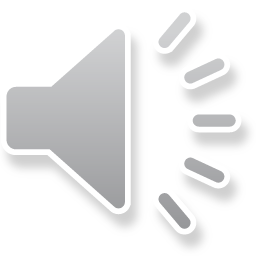 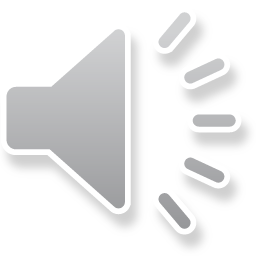 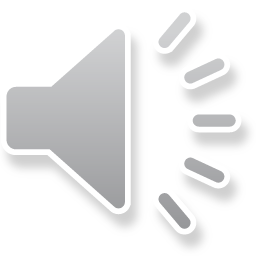 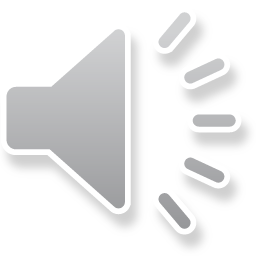 Foundations of Biblical Prophecy
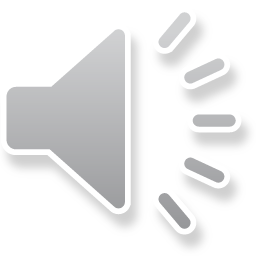 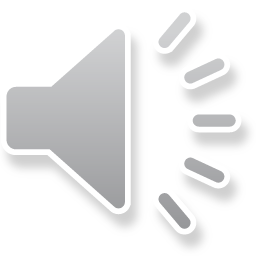 2.  Egyptian Analogies: Oracles and Prophecies
a) Admonitions of Ipuwer
1) Summary
2) Alleged “Messianic” prediction text and its translational problems
3) Analysis of Ipuwer 
b) Prophecy of Neferohu 
1) Text Summary and Dating
2) Vaticinium ex eventu
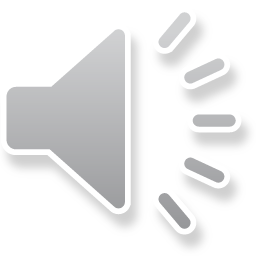 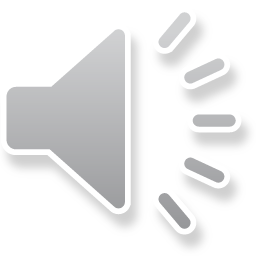 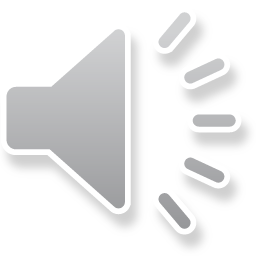 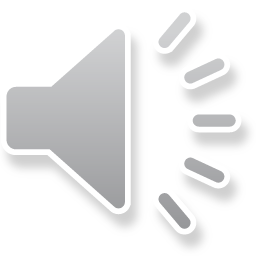 Foundations of Biblical Prophecy
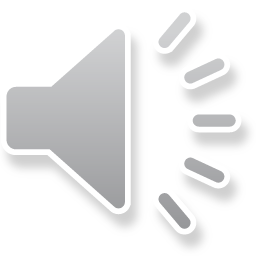 C. Canaanite Analogies
1. Lack of Data
2. 1 Kings 18:19ff – Ahab/Elijah and the Prophets of Baal on Mount Carmel
3) The Journey of Wenamen to Phoenicia 
4) Conclusions
B. Internal Israelite Explanation for the Origin of Prophetism
1) The Religious Genius of Israel 
C. Prophetism in Israel According to the Witness of the OT finds its            origin in God.
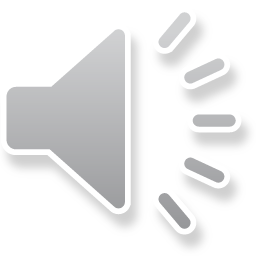 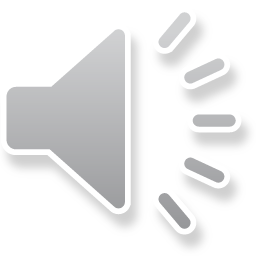 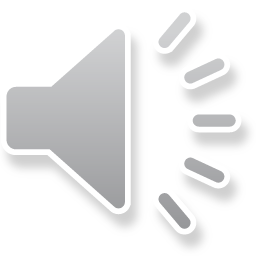 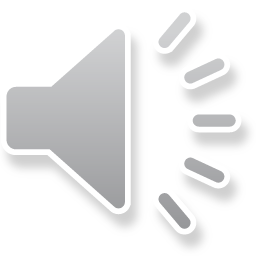 Foundations of Biblical Prophecy
Video based on audio from Dr. Vannoy’s class at Biblical Theological Seminary. It was renarrated because the original audio was scratchy and turned into video by Ted Hildebrandt for Biblicalelearning.org.
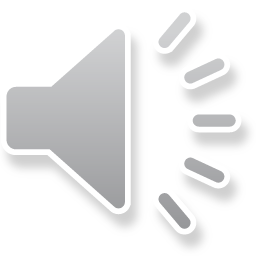